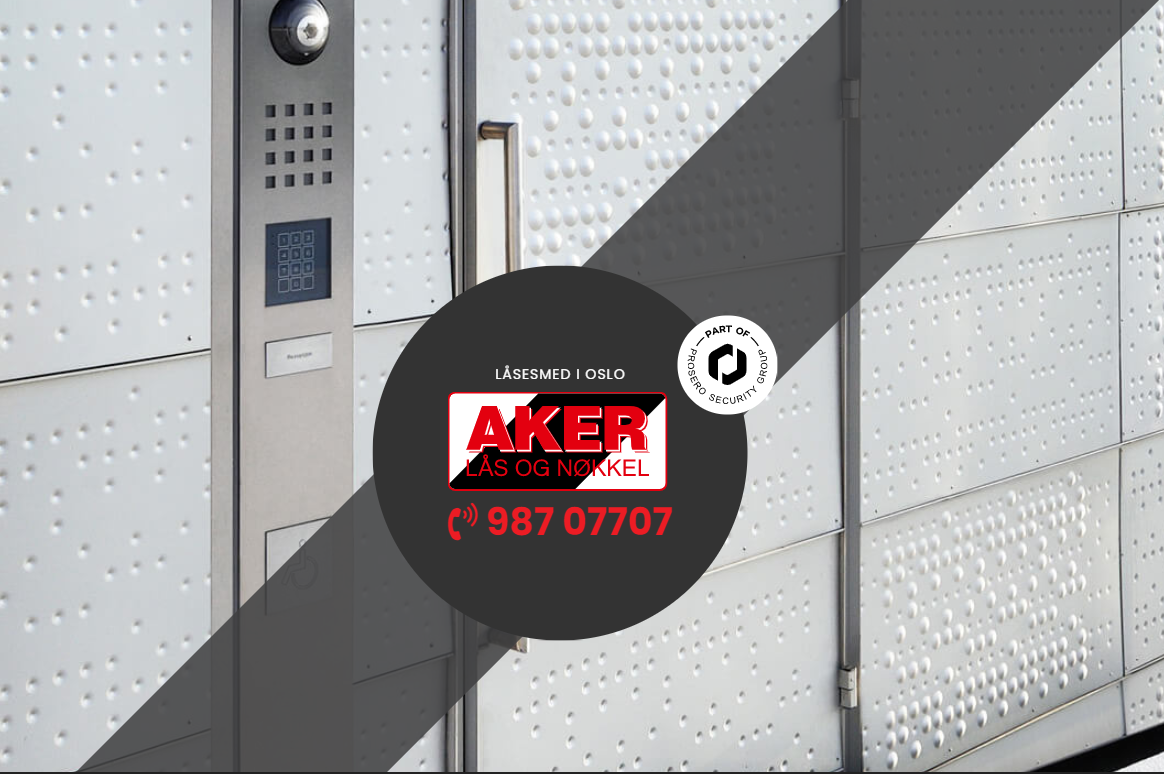 Din sikkerhetsleverandør
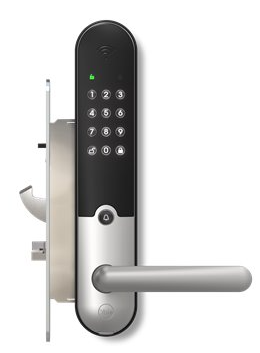 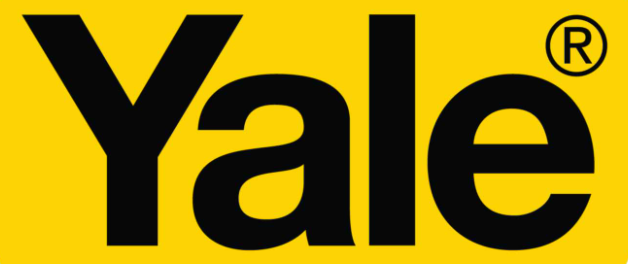 Den splitter nye Yale Doorman L3- Sikrere enn noensinne
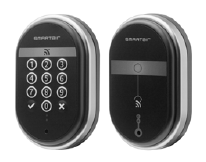 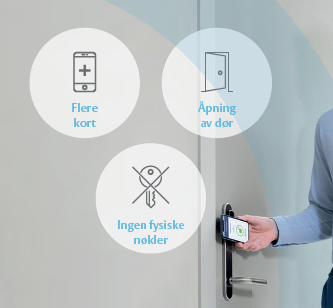 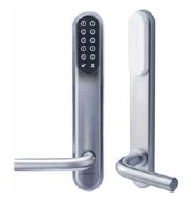 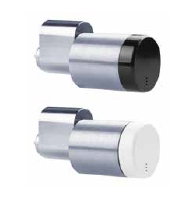 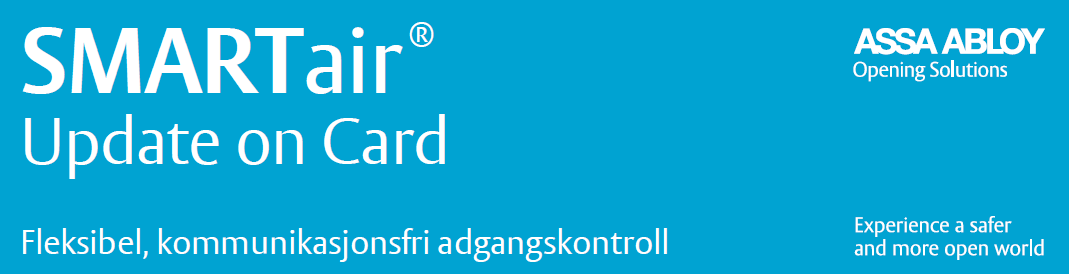 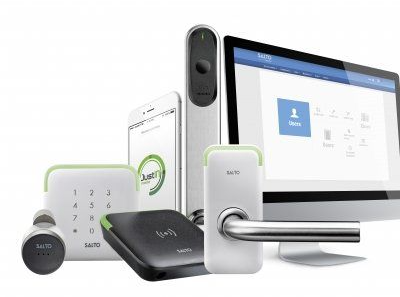 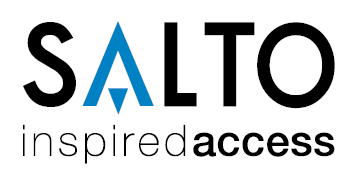 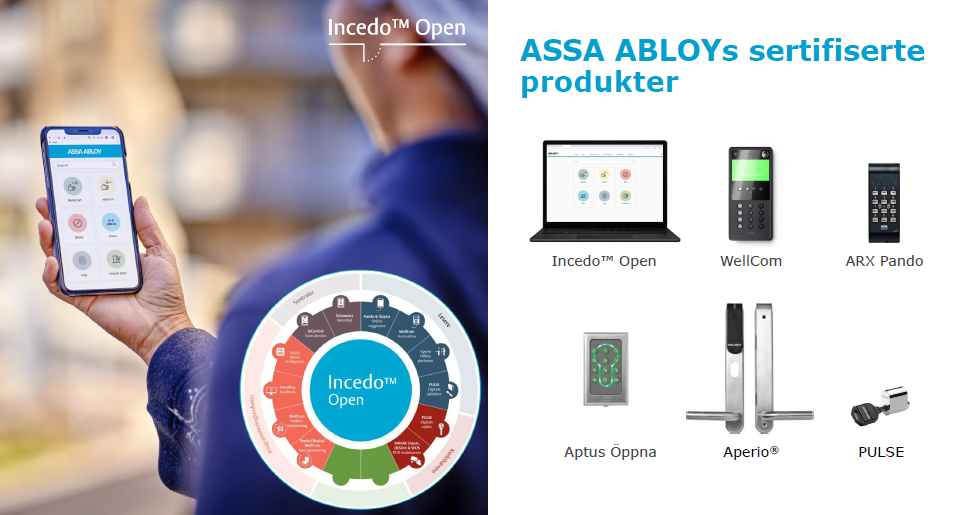 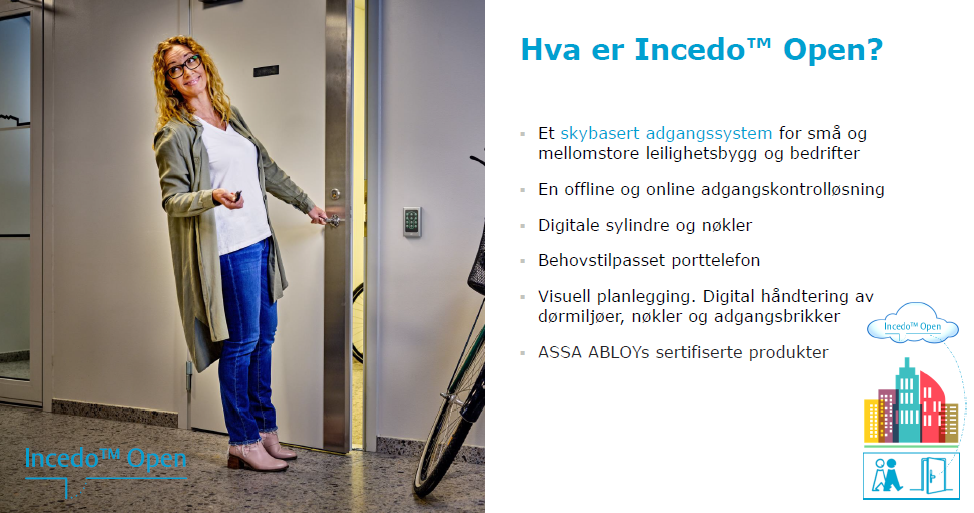 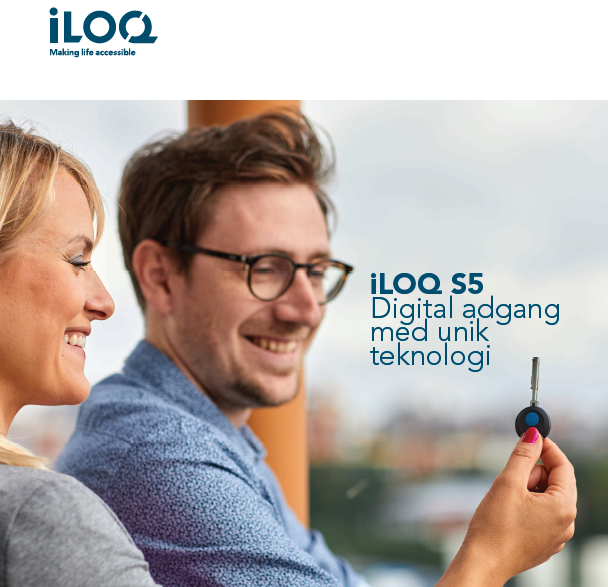 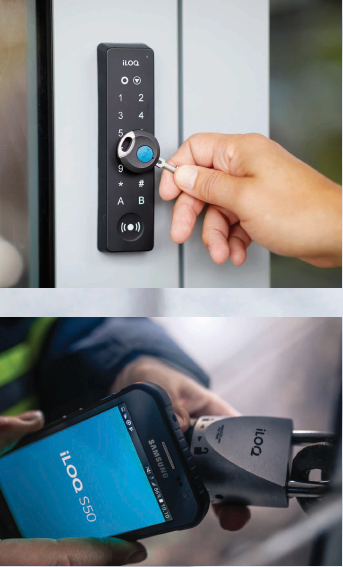 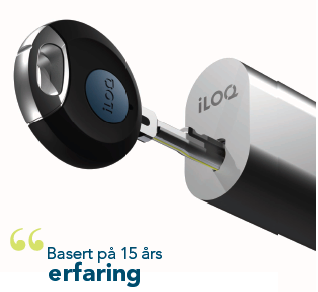 Vi tilbyr toppmoderne kameraovervåking med mange bruksområder
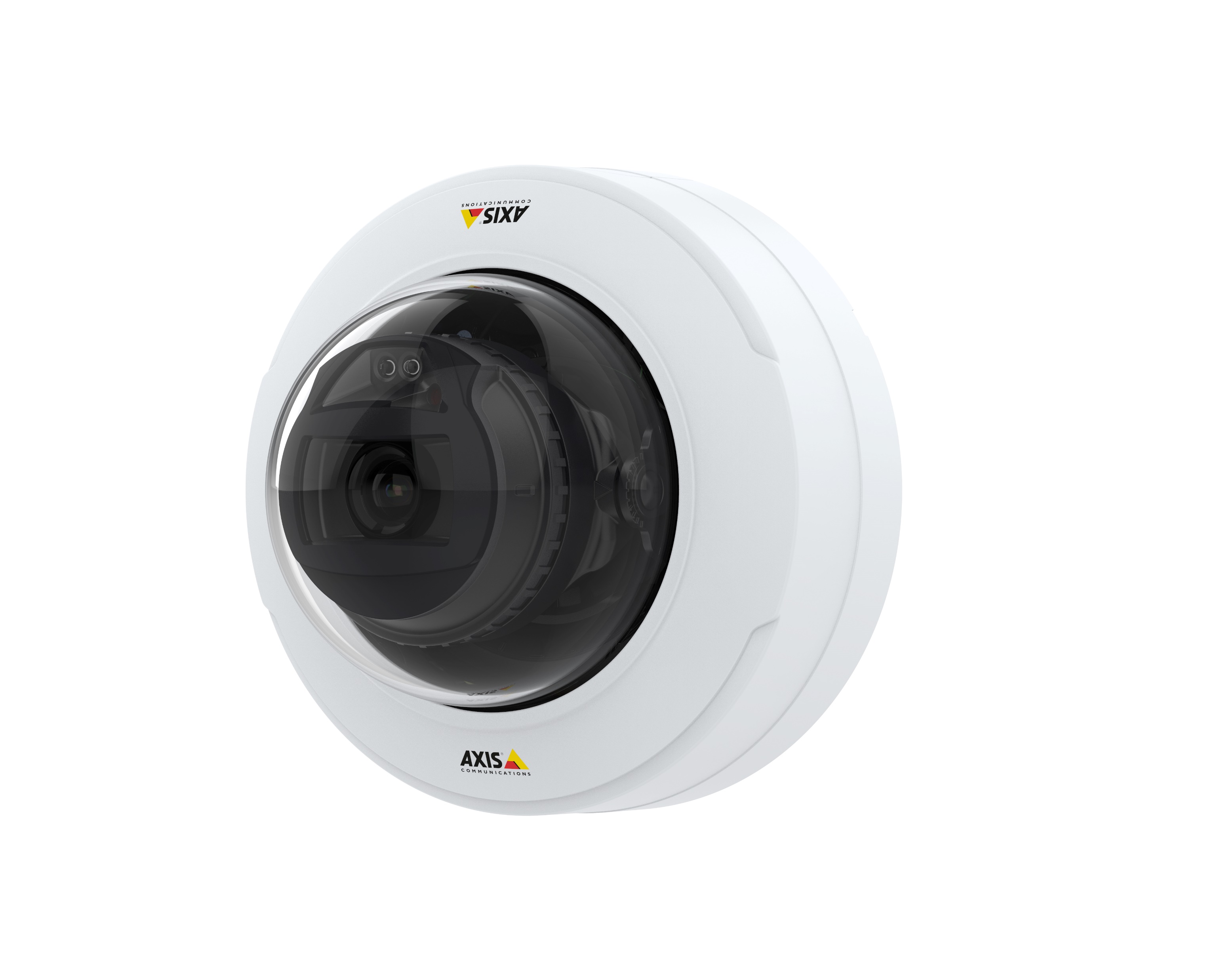 Vi tilbyr toppmoderne og rimelig kameraovervåking innendørs og/eller utendørs

Populære bruksområder er:
Byggeplasser
Garasje/P-hus
Avfallsrom/kjeller/trapperom
Skolegårder
Privat eiendom/oppkjørsler 
Butikker
mm.

Vi kan skape avanserte scenarier som utløser alarmer, i forbindelse med alle tenkelige hendelser – uten at det går ut over sikkerheten
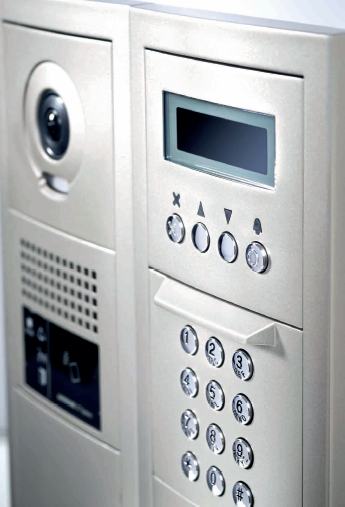 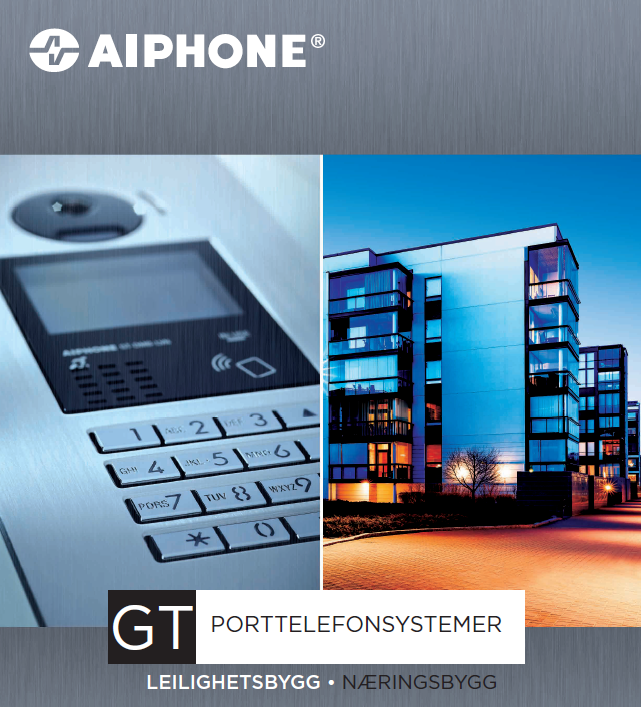 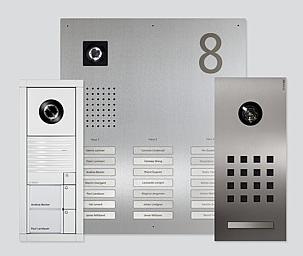 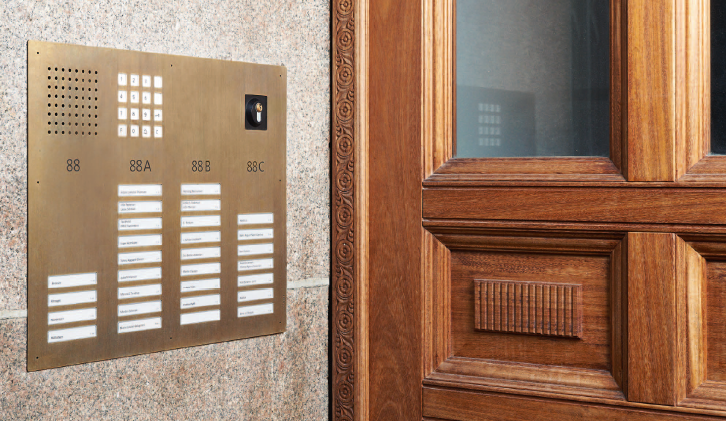 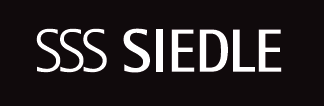